Circles - Fractions
Wednesday 22nd April 2020
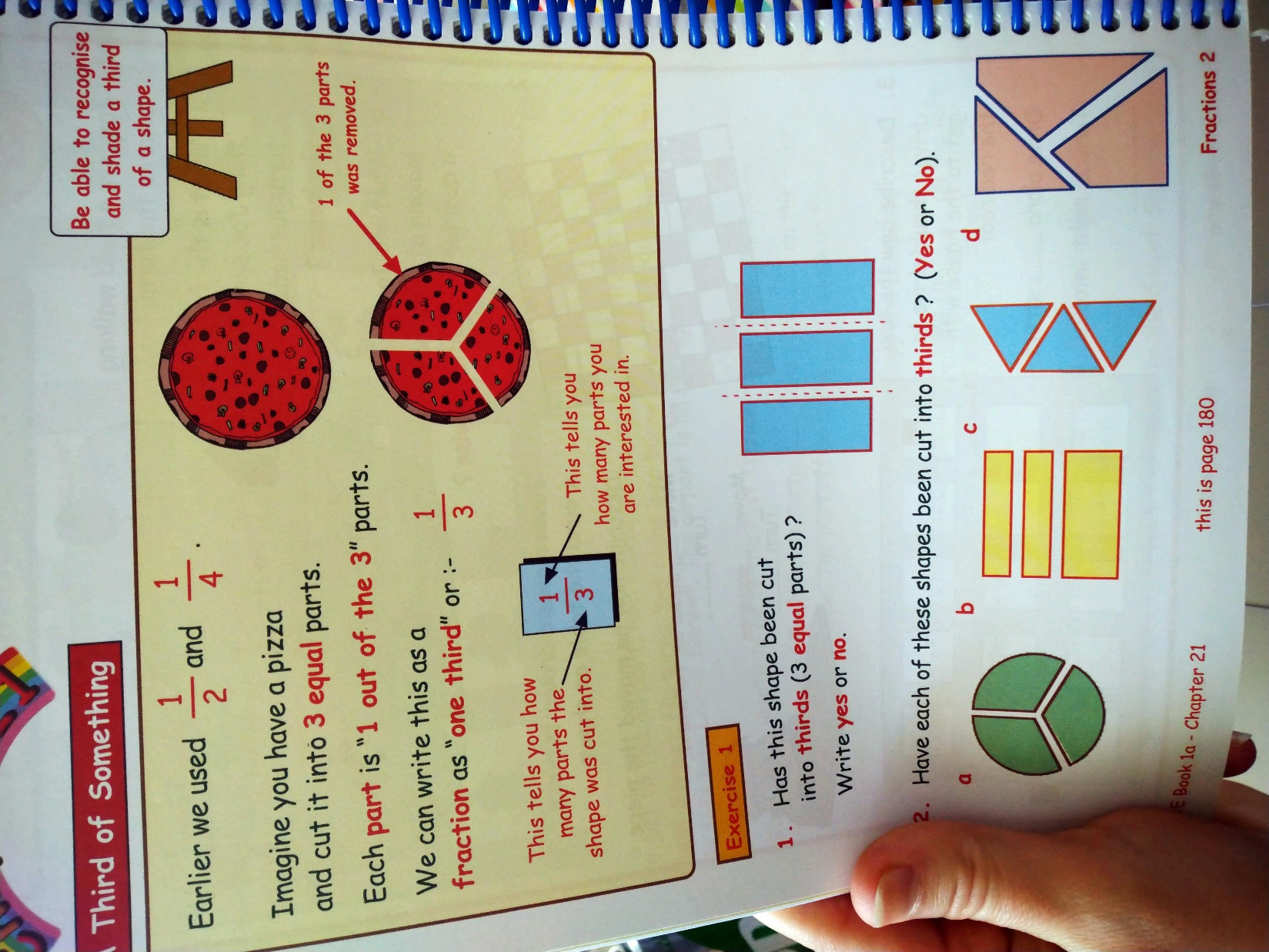 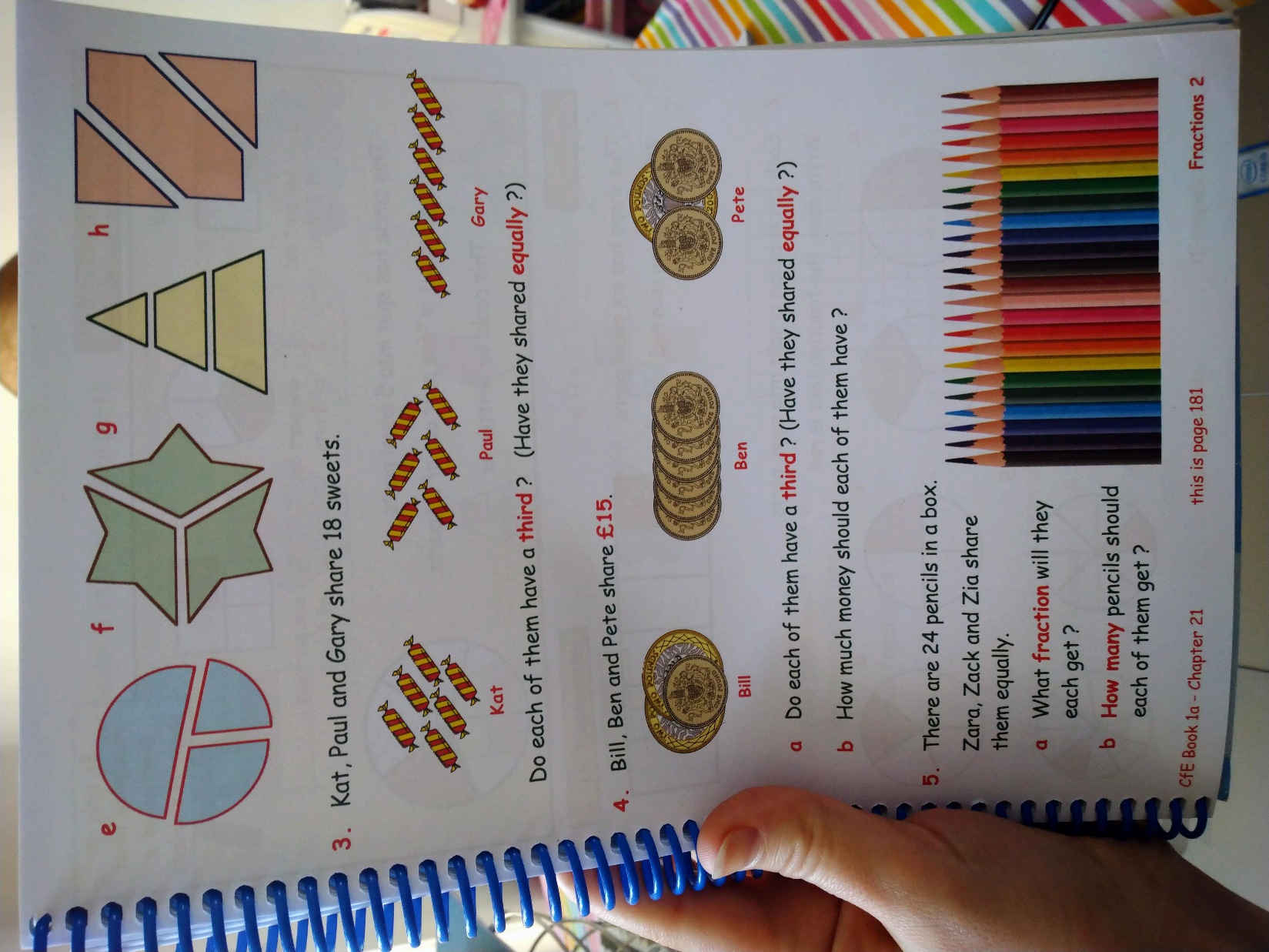